Наставник: Данијела Пилиповић
ОШ ,,Доситеј Обрадовић’’
Приједор
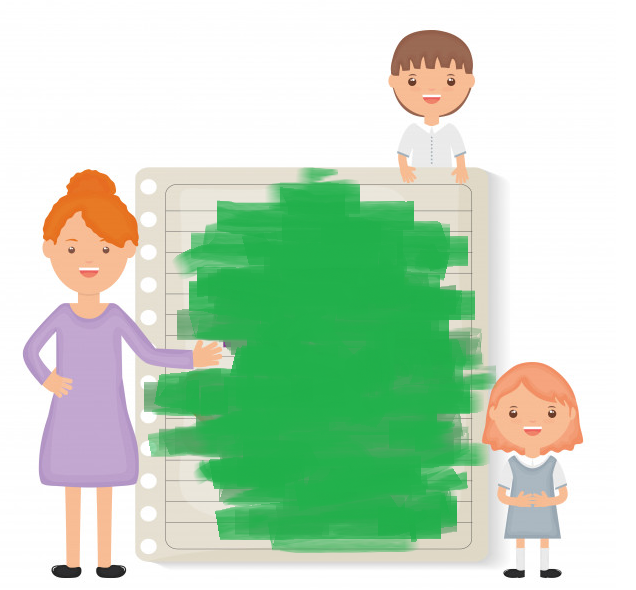 НАЈВЕЋИ
ЗАЈЕДНИЧКИ
ДЈЕЛИЛАЦ
И
НАЈМАЊИ
ЗАЈЕДНИЧКИ
САДРЖИЛАЦ
-ВЈЕЖБА-
Идемо на игралиште!
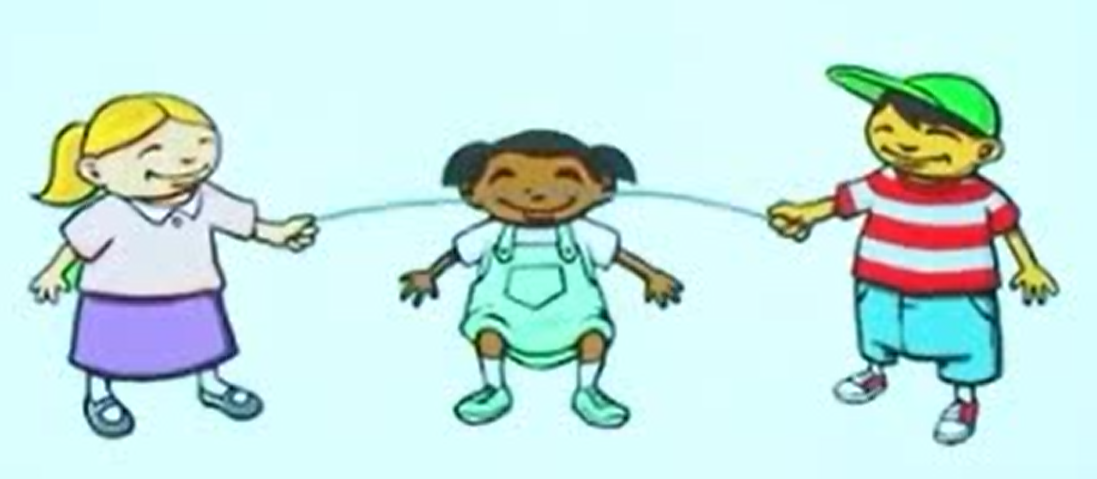 Јоца, Нина и Ацо су се срели на игралишту. 
Договорили су се да се опет играју заједно. 
Јоца је рекла да може да долази сваких 15, Нина сваких 12  а Ацо сваких 20 дана.

Кроз колико дана су се поново срели?
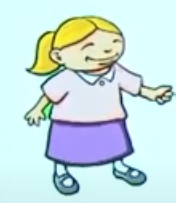 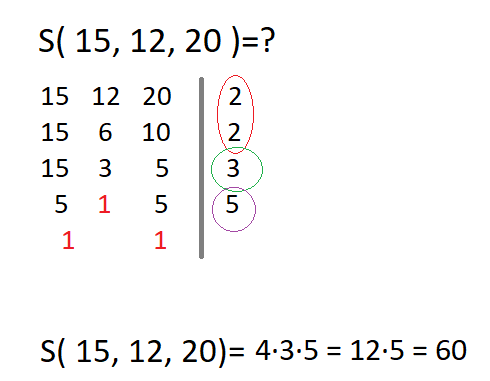 ЈОЦА
сваких 15 дана
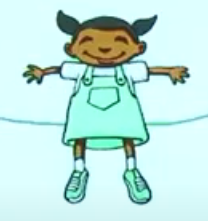 НИНА
сваких 12 дана
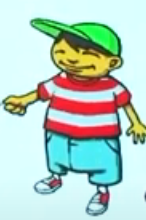 Срели су се опет за 60 дана.
АЦО
сваких 20 дана
Истраживачи, њих укупно 240, од чега је 108 дјевојчица 
изашли су на терен. Треба да се распореде у групе за обилазак
терена, тако да у свакој групи буде исти број дјечака и дјевојчица
и да све групе имају једнак број истраживача. Колико највише 
таквих група можемо одабрати а а да буду сви распоређени?
D(240, 108)=?
Дјевојчица 108
Дјечака 240-108=132
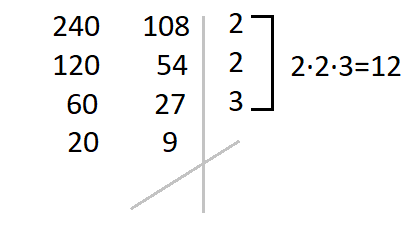 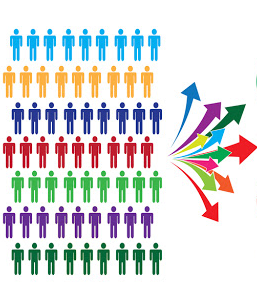 Број група  је 12.
У једној групи биће: 
 108:12=9 дјевојчица
 132:12=11 дјечака
Нађи природне бројеве m и n, ако су им дати НЗС и НЗД:

S( m, n) = 36
D( m, n) = 6
Користимо особину  S(m, n) = p·q·D(m, n) ,  гдје је
m= p·D(m, n)
n=q·D (m, n) , а D(p, q)=1.
Из 36= p·q·6, слиједи да је p·q =6, па је 
  p=1 , q=6 или
  p=2 , q=3                                                                 (може и обрнуто)
Слиједи да је 

 m=6,  n=36  или
 m=12 , n=18                                                             (може и обрнуто)
Домаћа задаћа:

346. задатак страна 45. (збирка)
361. задатак страна 47. (збирка)
364. задатак страна 48. (збирка)
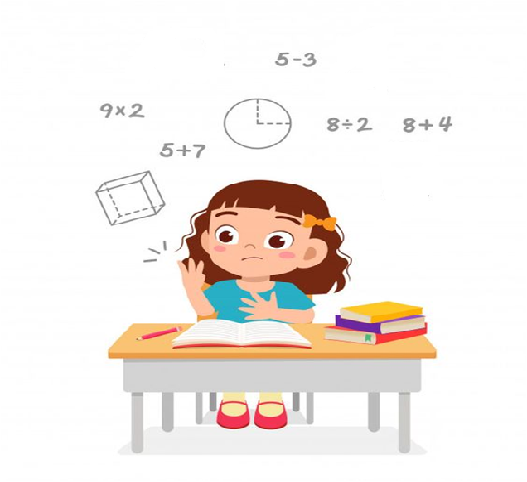 Хвала на пажњи !
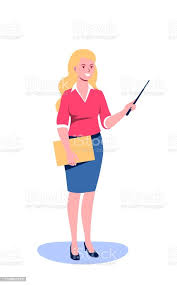